HOẠT ĐỘNG
MỞ ĐẦU
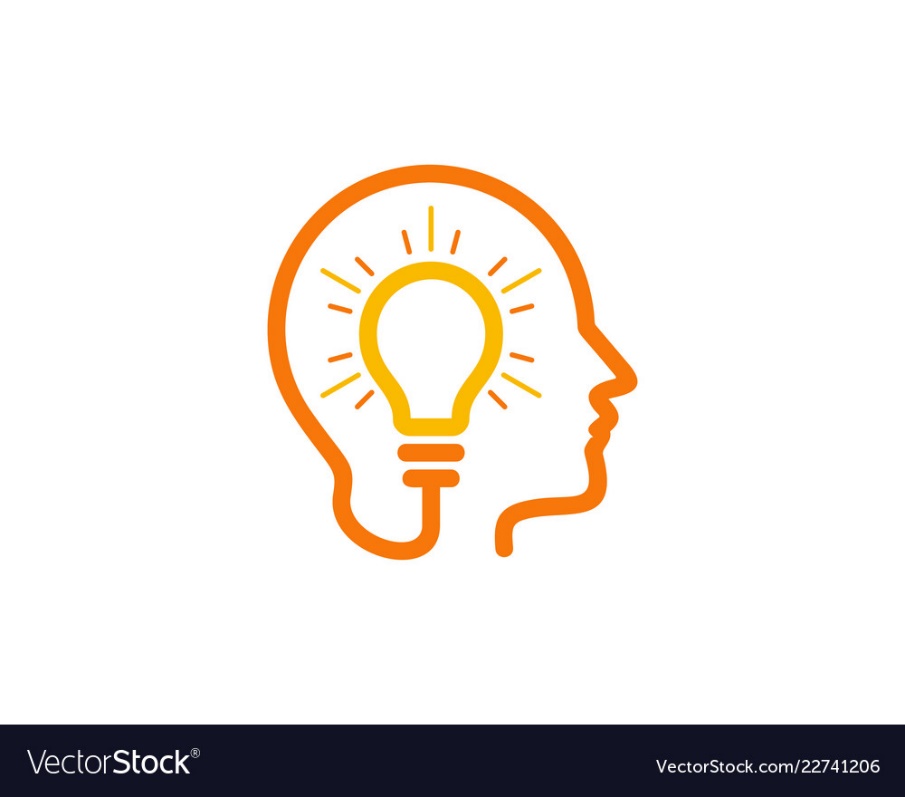 H
P
Â
N
G
I
Á
C
Trò chơi: Ô CHỮ BÍ MẬT
1
2
3
4
5
6
[Speaker Notes: HS  chọn một hàng ngang bất kì (mỗi hàng ngang tương ứng với một câu hỏi), GV click vào ô số sẽ xuất hiện câu hỏi.
Sau khi giải xong Ô chữ bí mật, GV click vào biểu tượng góc bên phải màn hình để chuyển sang slide tiếp theo.]
Hàng ngang số 1: Gồm 7 chữ cái
Hai góc ……. thì bằng nhau.
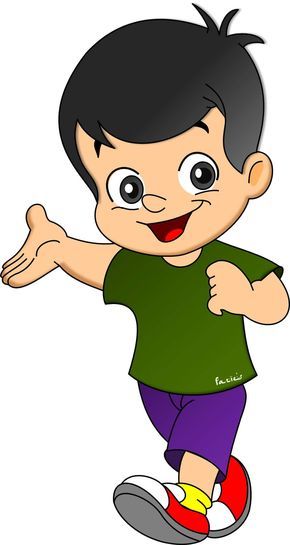 [Speaker Notes: - HS điền từ, GV click vào mũi tên quay đầu để trở lại trò chơi.]
Hàng ngang số 2 : Gồm 6 chữ cái
Nếu một đường thẳng cắt hai đường thẳng song song thì hai góc …. bằng nhau
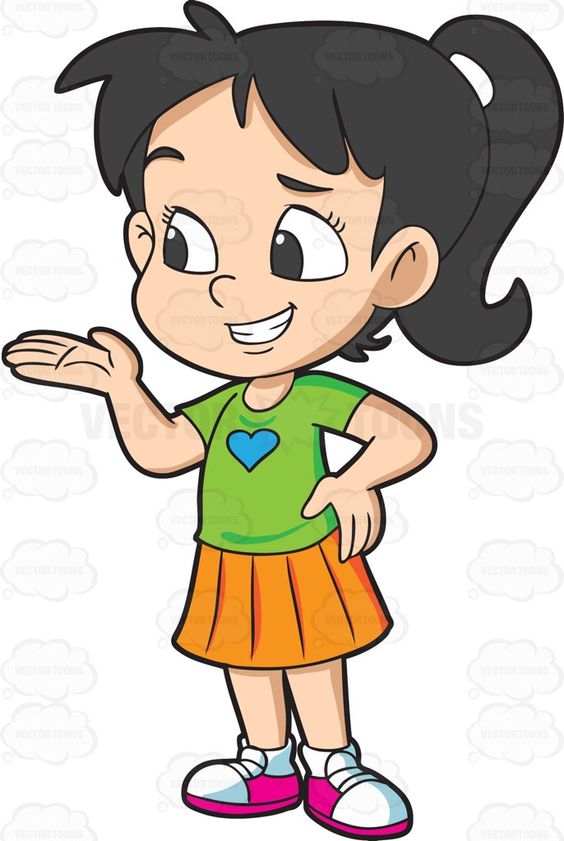 [Speaker Notes: - HS điền từ, GV click vào mũi tên quay đầu để trở lại trò chơi.]
Hàng ngang số 3 : Gồm 8 chữ cái
Theo Tiên đề Euclid: 
“Qua một điểm ở ngoài đường thẳng chỉ có một đường thẳng ….. với đường thẳng đó”.
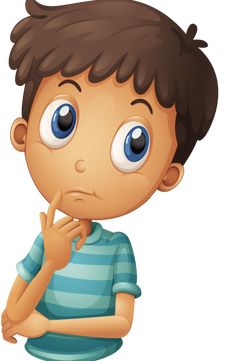 [Speaker Notes: - HS điền từ, GV click vào mũi tên quay đầu để trở lại trò chơi.]
Hàng ngang số 4: Gồm 8 chữ cái
Tia.…của một góc là tia nằm trong góc và tạo với hai cạnh của góc đó hai góc bằng nhau.
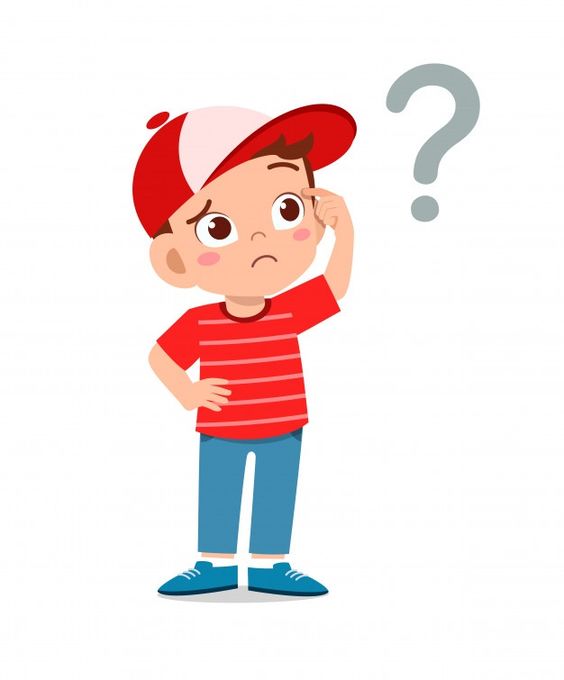 [Speaker Notes: - HS điền từ, GV click vào mũi tên quay đầu để trở lại trò chơi.]
Hàng ngang số 5: Gồm 9 chữ cái
Nếu một đường thẳng cắt hai đường thẳng song song thì hai góc …. bằng nhau.
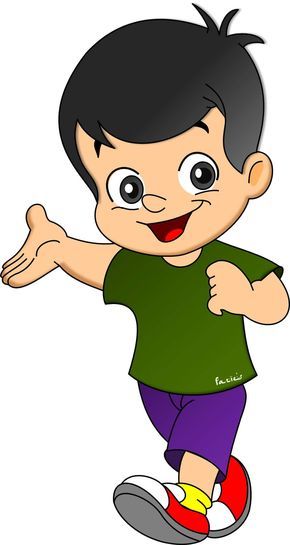 [Speaker Notes: - HS điền từ, GV click vào mũi tên quay đầu để trở lại trò chơi.]
Hàng ngang số 6: Gồm 8 chữ cái
Nếu một đường thẳng cắt hai đường thẳng song song thì hai góc trong ….…. bù nhau.
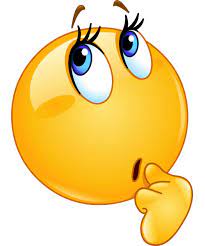 [Speaker Notes: - HS điền từ, GV click vào mũi tên quay đầu để trở lại trò chơi.]
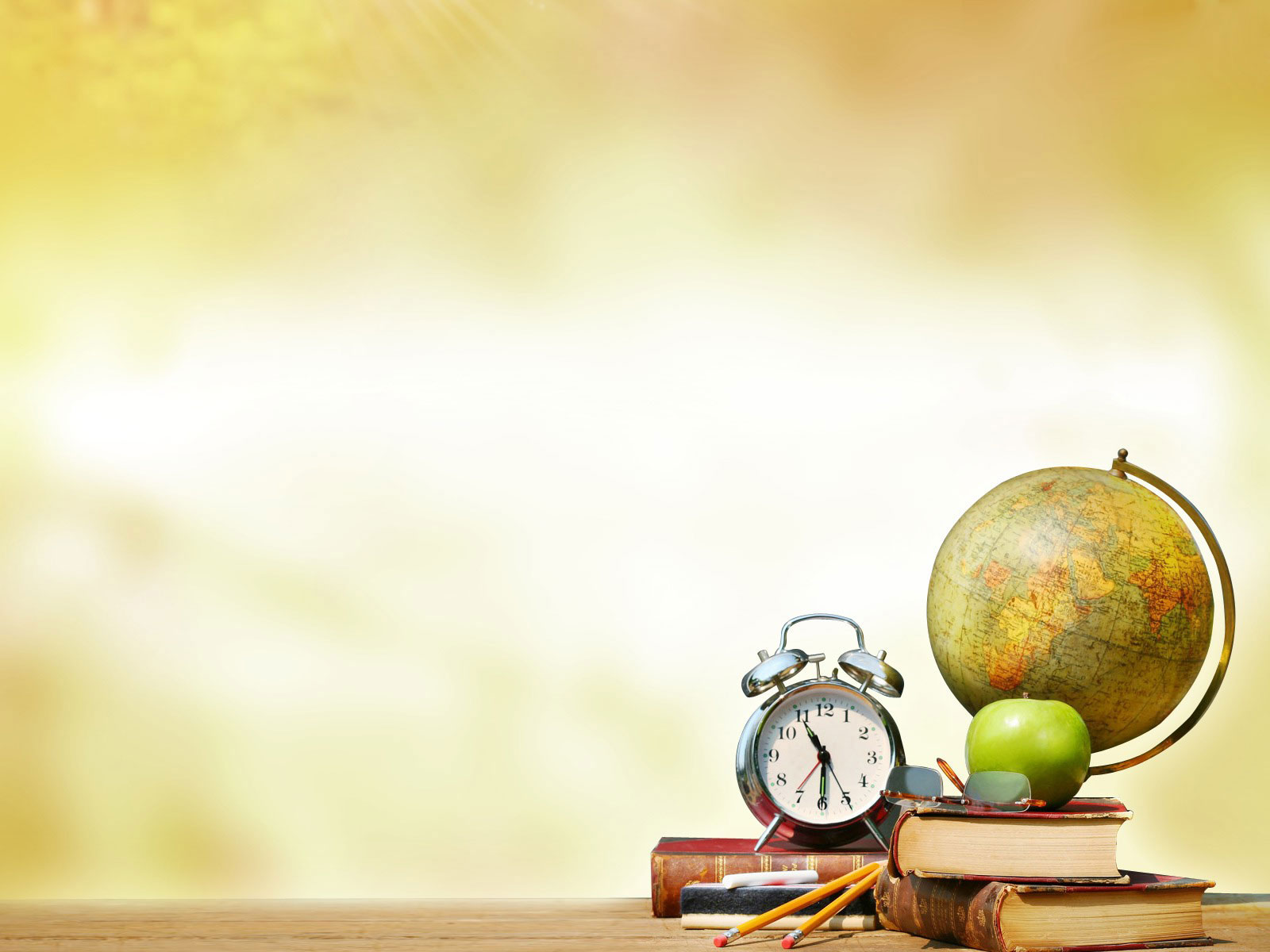 CHƯƠNG IV
HÌNH HỌC TRỰC QUAN
Tiết 16, BÀI 4
ĐỊNH LÍ
(Tiết 1)
Bài 4: ĐỊNH LÍ
HOẠT ĐỘNG
HÌNH THÀNH KIẾN THỨC
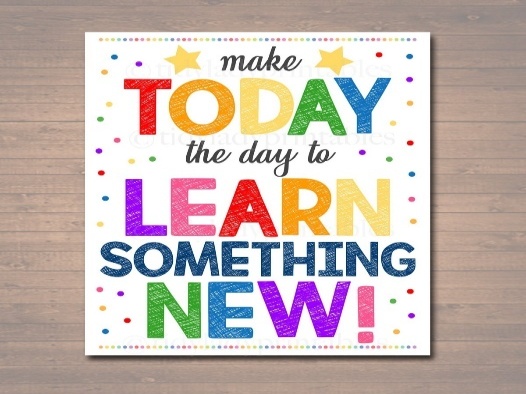 Bài 4: ĐỊNH LÍ
I. Định lí
Đọc kĩ nội dung sau:
Cho hai góc kề bù là xOy và yOz, Om và On lần lượt là tia phân giác của góc xOy và góc yOz (Hình 49) 
Ta thấy                   và                  , suy ra


Như vậy, có thể khẳng định 
“Nếu một góc có hai cạnh là hai tia phân giác của hai góc kề bù thì góc đó là góc vuông”.
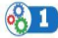 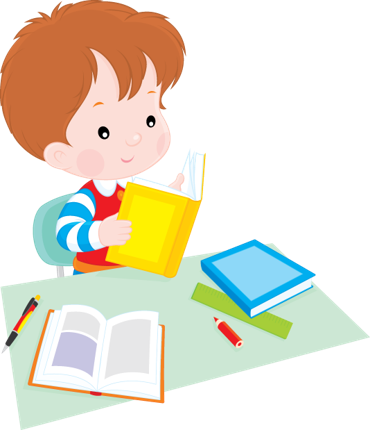 Bài 4: ĐỊNH LÍ
I. Định lí
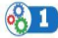 Khẳng định: “Nếu một góc có hai cạnh là hai tia phân giác của hai góc kề bù thì đó là góc vuông”
là một khẳng định phát biểu về một tính chất toán học đã được chứng tỏ là đúng, không dựa vào trực giác hay đo đạc.
Định lí
Nhận xét đặc điểm của khẳng định:
Khẳng định: “Nếu một góc có hai cạnh là hai tia phân giác của hai góc kề bù thì đó là góc vuông” là một định lí.
Định lí thường phát biểu dưới dạng “Nếu…thì…”
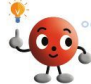 - Là một phát biểu về một tính chất toán học đã được chứng tỏ là đúng, không dựa vào trực giác hay đo đạc…
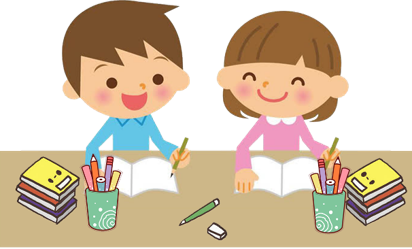 Bài 4: ĐỊNH LÍ
I. Định lí
Xét khẳng định “Nếu hai đường thẳng phân biệt cùng vuông góc với một đường thẳng khác thì hai đường thẳng đó song song với nhau”
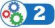 Định lí gồm
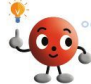 - Định lí gồm phần giả thiết (GT) và phần kết luận (KL)
+ Phần nằm giữa từ “Nếu” và từ “thì” là “hai đường thẳng phân biệt cùng vuông góc với một đường thẳng khác”
(GT)
là giả thiết
+ Phần nằm giữa từ “Nếu” và từ “thì”
+ Giả thiết (GT) là phần nằm giữa từ “Nếu” và từ “thì”
+ Kết luận (KL) là phần nằm sau từ “thì”
+ Phần nằm sau từ “thì” là “hai đường thẳng đó song song với nhau”
+ Phần nằm sau từ “thì”
(KL)
là kết luận
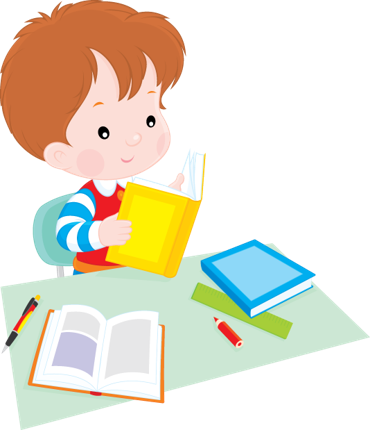 Bài 4: ĐỊNH LÍ
I. Định lí
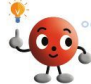 Định lí gồm:
+ Giả thiết (GT) là phần nằm giữa  từ “Nếu” và từ “thì”
+ Kết luận (KL) là phần nằm sau từ “thì”
Ví dụ 1/SGK/106:
Nêu giả thiết và kết luận của định lí “ Nếu một đường thẳng cắt hai đường thẳng song song thì hai góc đồng vị bằng nhau”
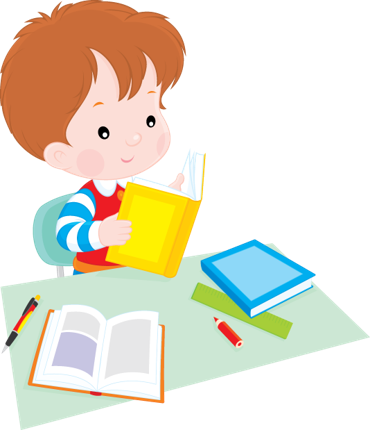 Giả thiết: một đường thẳng cắt hai đường thẳng song song
Kết luận: hai góc đồng vị bằng nhau.
Bài 4: ĐỊNH LÍ
I. Định lí
Nêu giả thiết và kết luận của định lí “ Nếu một đường thẳng cắt hai đường thẳng song song thì hai góc đồng vị bằng nhau”
Ví dụ 1/SGK/106:
GT
tại
tại
cắt
cắt
và
là hai góc đồng vị
KL
Bài 4: ĐỊNH LÍ
HOẠT ĐỘNG
LUYỆN TẬP
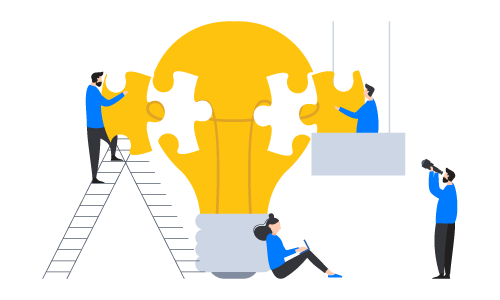 Bài 4: ĐỊNH LÍ
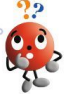 Bạn Ánh vẽ hai đường thẳng a, b song song với nhau và khẳng định với bạn Ngân rằng: “Nếu đường thẳng c cắt hai đường thẳng song song đó thì hai góc so le trong bằng nhau”
Khẳng định “Nếu đường thẳng c cắt hai đường thẳng song song đó thì hai góc so le trong bằng nhau”
là định lí
Câu khẳng định bên trên có là định lí không? Nếu có, hãy viết GT-KL theo kí hiệu
c cắt a tại A, c cắt b tại B
GT
và
là hai góc so le trong
KL
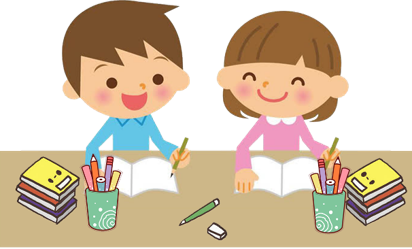 Bài 4: ĐỊNH LÍ
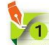 SGK/106: Nêu giả thiết và kết luận của định lí 
“Nếu một đường thẳng c cắt hai đường thẳng a, b và trong số các góc tạo thành có một cặp góc so le trong bằng nhau thì hai đường thẳng a, b song song với nhau”
Giả thiết: một đường thẳng c cắt hai đường thẳng a, b và trong số các góc tạo thành có một cặp góc so le trong bằng nhau
Kết luận: hai đường thẳng a, b song song với nhau
Bài 4: ĐỊNH LÍ
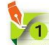 Vẽ hình, viết giả thiết và kết luận của định lí sau: “Nếu có một tia nằm trong một góc và tạo với hai cạnh của góc đó hai góc bằng nhau thì tia này là tia phân giác của góc đó”
2
Tia AD nằm trong
GT
KL
AD là tia phân giác của
Bài 4: ĐỊNH LÍ
HOẠT ĐỘNG
VẬN DỤNG
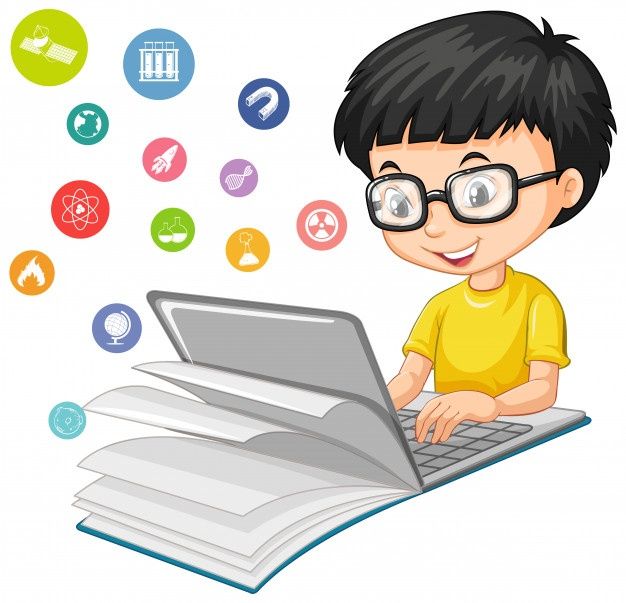 TRÒ CHƠI: AI NHANH NHẤT
Cách chơi: 
Nhiệm vụ của người chơi là tìm ra nội dung của một bức ảnh đang được che kín bởi các miếng ghép. 
Người chơi lần lượt trả lời các câu hỏi để mở các miếng ghép và thu được từ khóa gợi ý gắn liền với nội dung của bức ảnh. 
Người chơi có thể trả lời nội dung của bức ảnh bất cứ lúc nào có thể trong suốt cuộc chơi.
Bài 4: ĐỊNH LÍ
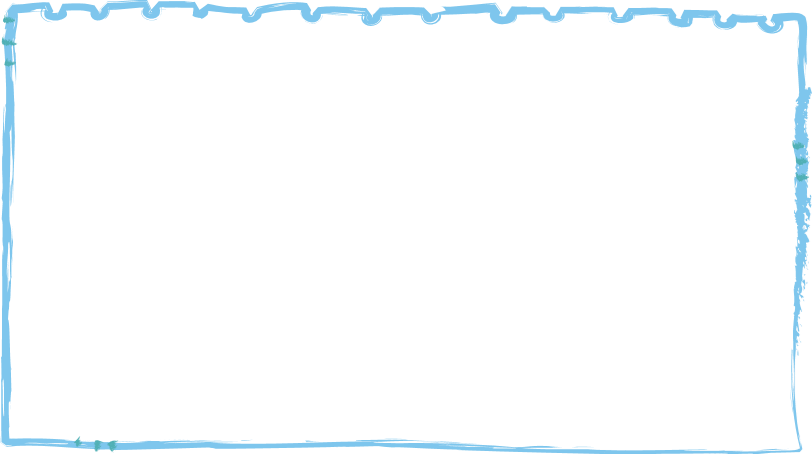 AI NHANH NHẤT?
Nguyễn Huệ
1
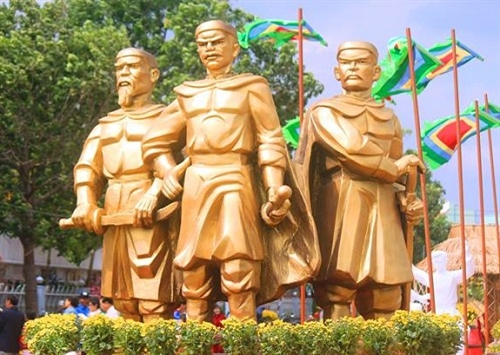 3
2
Nguyễn Nhạc
Nguyễn Lữ
Tượng “Tây Sơn tam kiệt”
(Đường hoa Thanh Niên ở TP Quy Nhơn, tỉnh Bình Định)
[Speaker Notes: - Học sinh lựa chọn miếng ghép bất kì, GV click vào miếng ghép để đến câu hỏi tương ứng, trả lời đúng câu hỏi miếng ghép sẽ được mở ra.
- Sau khi 3 miếng ghép mở ra, GV click vào “AI NHANH NHẤT” để hiện ra đáp án trò chơi
- GV click vào biểu tượng ngôi nhà góc bên phải màn hình để chuyển tiếp phần liên môn.]
Câu hỏi 1: 
Trong các khẳng định sau, khẳng định nào là định lí?
A. Hai góc đối đỉnh thì bằng nhau
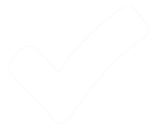 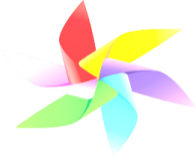 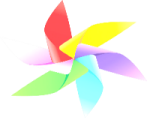 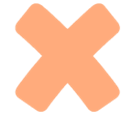 B. Hai góc bằng nhau thì đối đỉnh
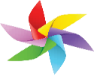 C. Điểm I nằm giữa đoạn thẳng AB thì I là trung điểm của đoạn thẳng AB
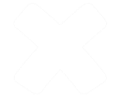 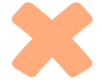 D. Nếu IA = IB thì điểm I là trung điểm của đoạn thẳng AB
[Speaker Notes: HS chọn đáp án nào GV click vào đáp án đó.
Nhấn biểu tượng mũi tên quay đầu để trở lại slide trò chơi]
Câu hỏi 2:
Khẳng định “ Nếu một đường thẳng vuông góc với một trong hai đường thẳng cắt nhau thì cắt đường thẳng kia” 
không phải là định lí, đúng hay sai?
ĐÚNG
SAI
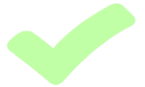 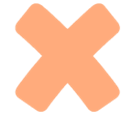 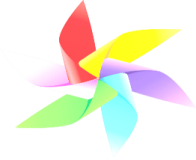 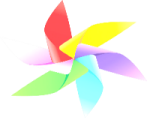 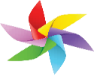 [Speaker Notes: HS chọn đáp án nào GV click vào đáp án đó.
Nhấn biểu tượng mũi tên quay đầu để trở lại slide trò chơi]
Câu hỏi 3: 
Em hãy diễn đạt bằng lời định lí được cho bởi GT-KL và hình vẽ sau:
c
GT
a
c cắt a tại A, c cắt b tại B
A
1
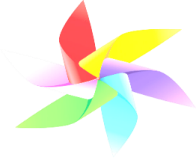 KL
b
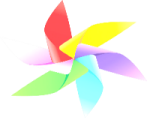 1
B
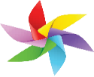 Nếu một đường thẳng cắt hai đường thẳng song song thì hai góc trong cùng phía bù nhau.
[Speaker Notes: HS trả lời, GV ấn Enter để xuất hiện đáp án.
Nhấn biểu tượng mũi tên quay đầu để trở lại slide trò chơi]
Nhà Tây Sơn là một triều đại quân chủ trong lịch sử Việt Nam tồn tại từ năm 1778 đến năm 1802. 
Theo cách gọi của phần lớn sử gia tại Việt Nam thì “nhà Tây Sơn” được dùng để gọi triều đại của anh em Nguyễn Nhạc, Nguyễn Lữ và Nguyễn Huệ để phân biệt với nhà Nguyễn của Nguyễn Ánh (vì cùng họ Nguyễn). Một trong những công tích lớn nhất của nhà Tây Sơn trong lịch sử dân tộc là đã tiến đến rất gần công cuộc thống nhất và đồng thời mở rộng lãnh thổ đất nước sau hàng trăm năm Việt Nam bị chia cắt.
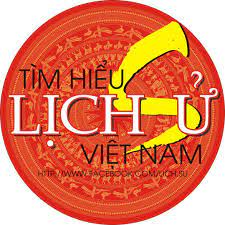 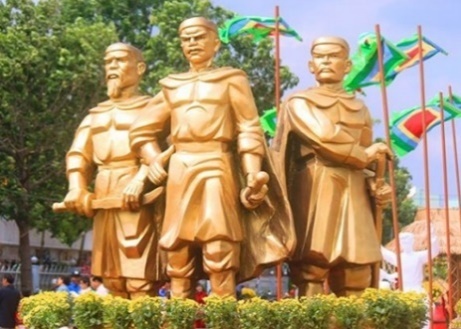 Tiết …, Bài 4: ĐỊNH LÍ
I. Định lí
+ Định lí
là một khẳng định phát biểu về một tính chất toán học đã được chứng tỏ là đúng, không dựa vào trực giác hay đo đạc…
+ Định lí thường phát biểu dưới dạng “Nếu…thì…”
Giả thiết (GT)
+ Định lí gồm
Kết luận (KL)
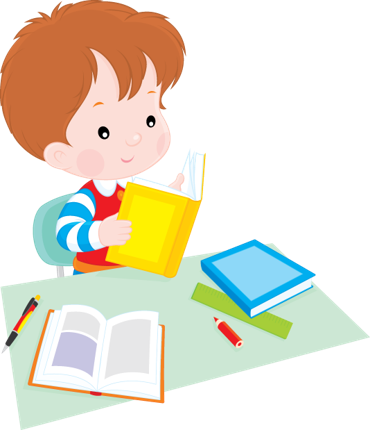 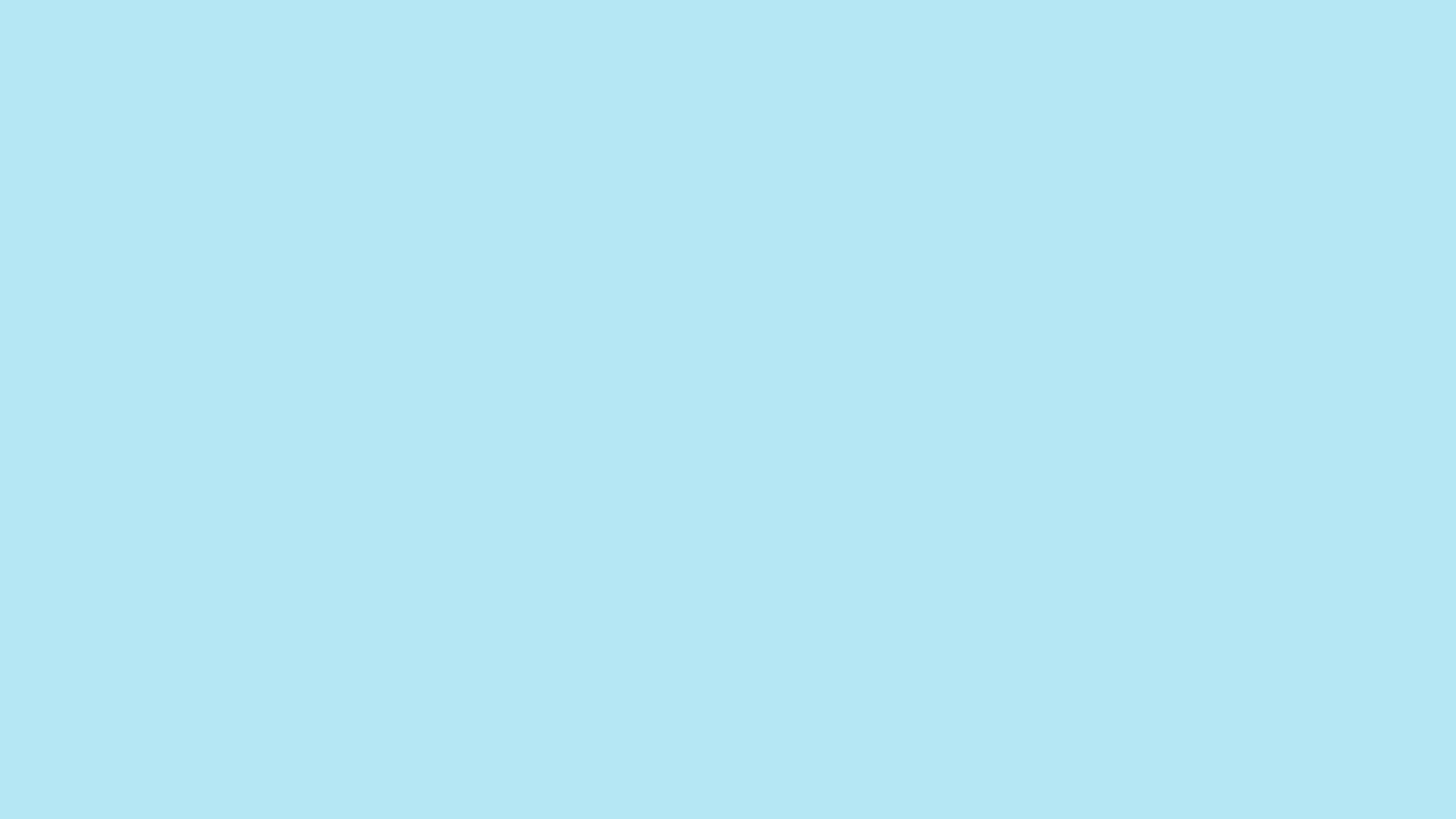 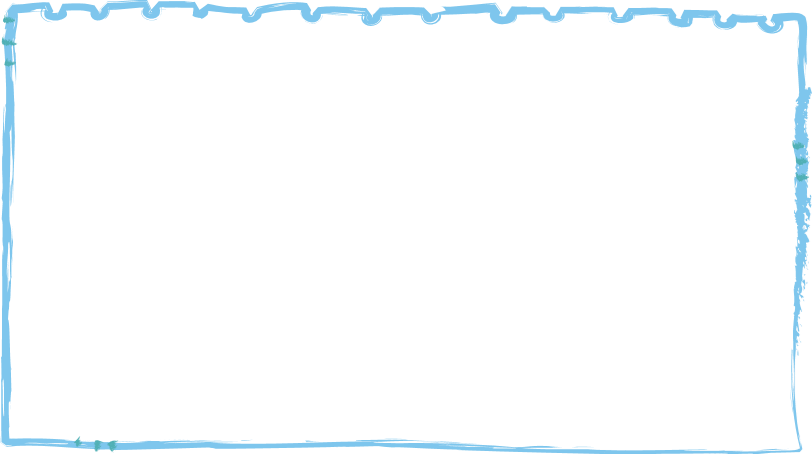 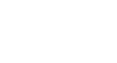 HƯỚNG DẪN TỰ HỌC Ở NHÀ
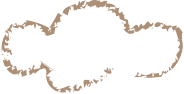 Đọc lại toàn bộ nội dung bài đã học.
Chú ý vẽ hình minh họa, viết GT-KL của định lí.
Hoàn thành bài tập 1; bài tập 2 a,b SGK trang 107
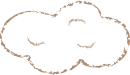 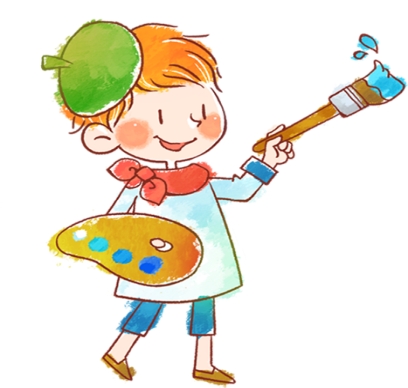 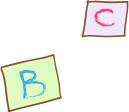 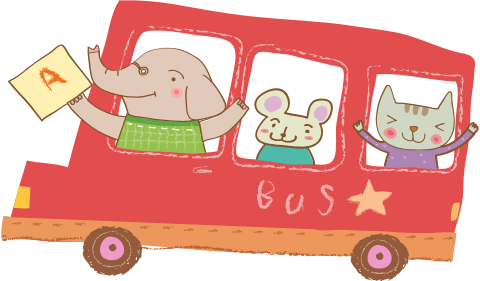 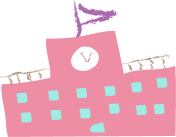 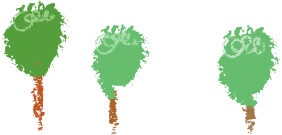 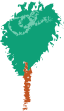 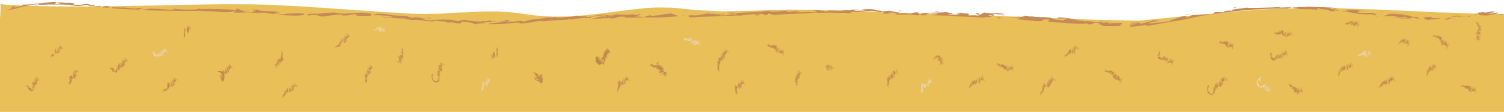 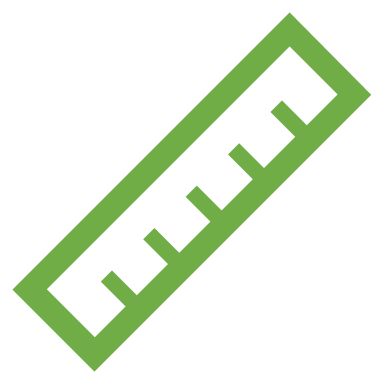 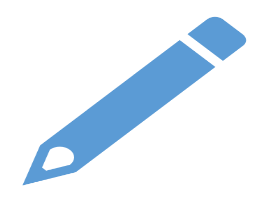 Cảm ơn quý thầy cô!